Jaunais profesors
Pauls Purviņš, 17.03.2023
Problēma
Par projektu īsumā
Matemātikas atzīme ik gadus pasliktinās – no 43.3% 2014. gadā tā pazeminājusies līdz 32.7% 2019. gadā, un pēdējo 3 gadu laikā tā saglabājusies nemainīgi zemā līmenī
* CE eksāmenu rezultāti
Inovācija
Par projektu īsumā
Mākslīgā intelekta modelis, kurš, prognozē katra skolēna punktu skaitu līmeņa beigās pirms līmenis ir pabeigts, tādejādi varam piemērot uzdevumus, kuri atbilst precīzi skolēna spējām
Sākotnējais algoritms
Par projektu īsumā
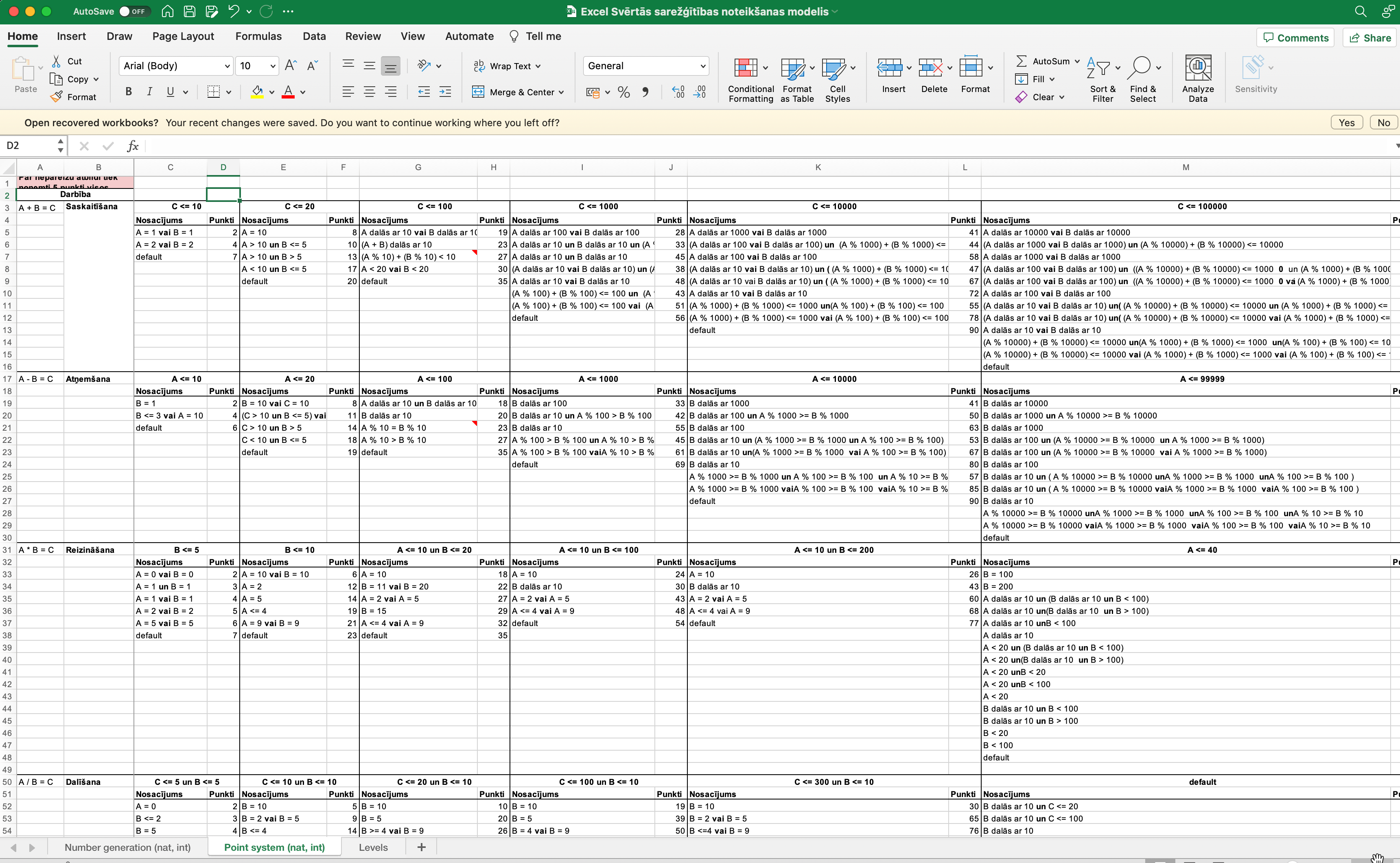 Vairāk nekā50 dažādi likumi,
lai novērtētu skolnieka
spējas un uzdevumu sarežģītību
Konkurentu risinājumi
Par projektu īsumā
DuoLingo Math – bez maksas, maz radoši elementi, ir mobilā lietotne, nav web versija (nav latviešu valodā)

AdaptedMind – 10 EUR/mēn, peļņa 2021 9mil USD, ir radoši elementi, nav mobilā lietotne
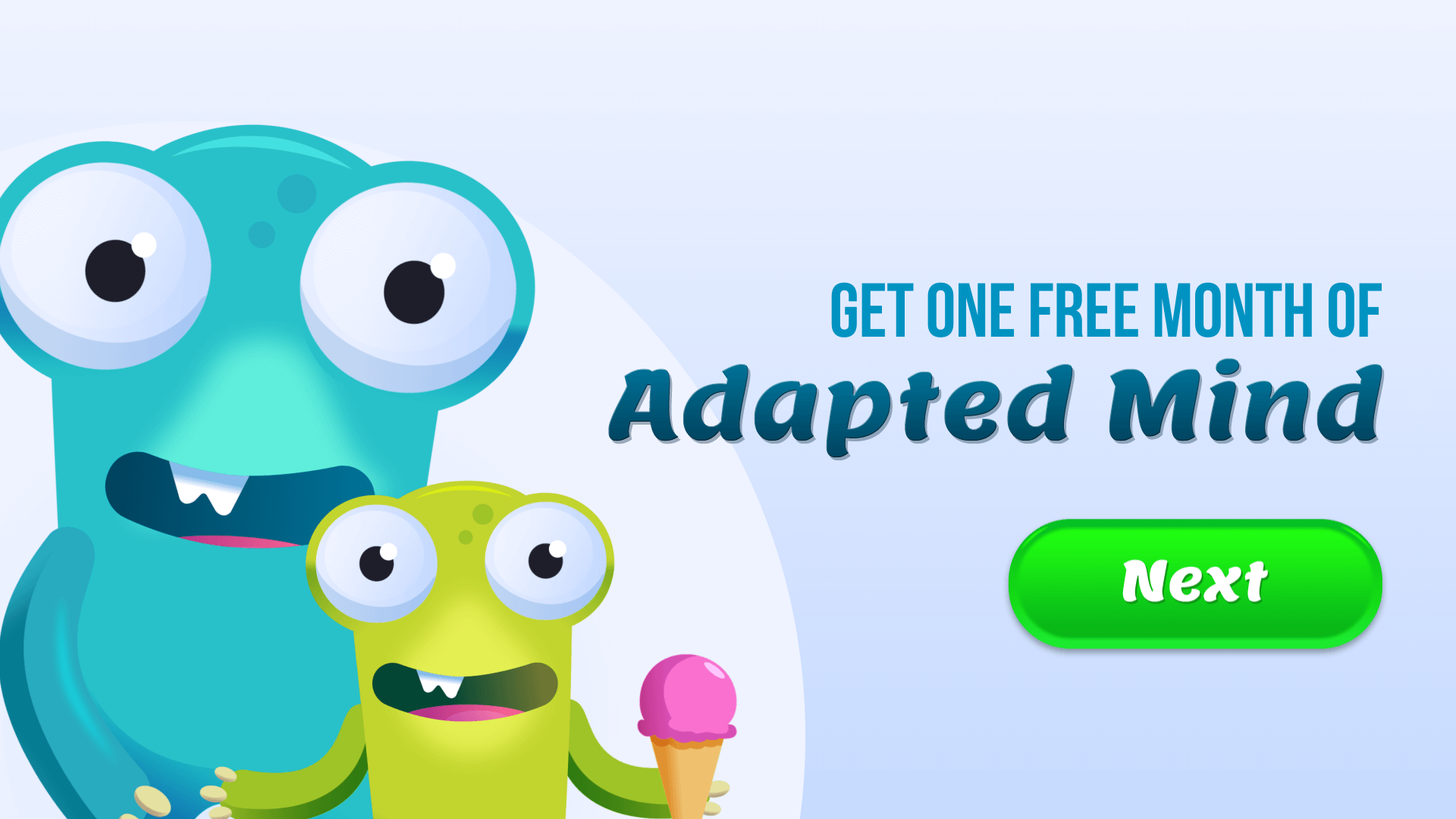 Uzdevumu saturs
Par projektu īsumā
Piemērs:
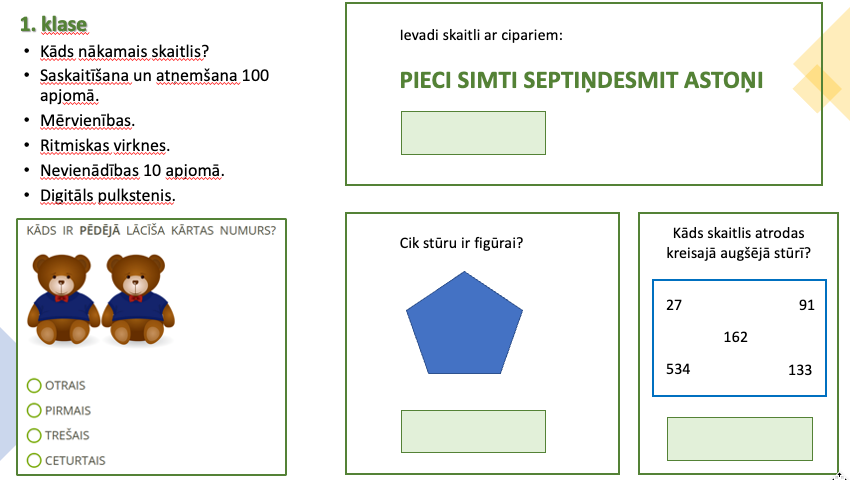 Sadarbībā
ar ViA
Mērķa auditorija
Par projektu īsumā
Ideālais pircējs:
 Bērnu vecāki, ar augstāko izglītību, vecāku ienākumu līmenis
Rietumvalstīs: 4000 EUR/mēn
Latvijā: 1000 EUR/mēn
 Vecāki, kuriem bērni vecumā 4-15 gadi sākumskolas izglītības sistēmā
 Sākotnēji testējam uz mazo valodu valstīm Baltijā - Latviešu, Lietuviešu, Igauņu valodās
Cena
Par projektu īsumā
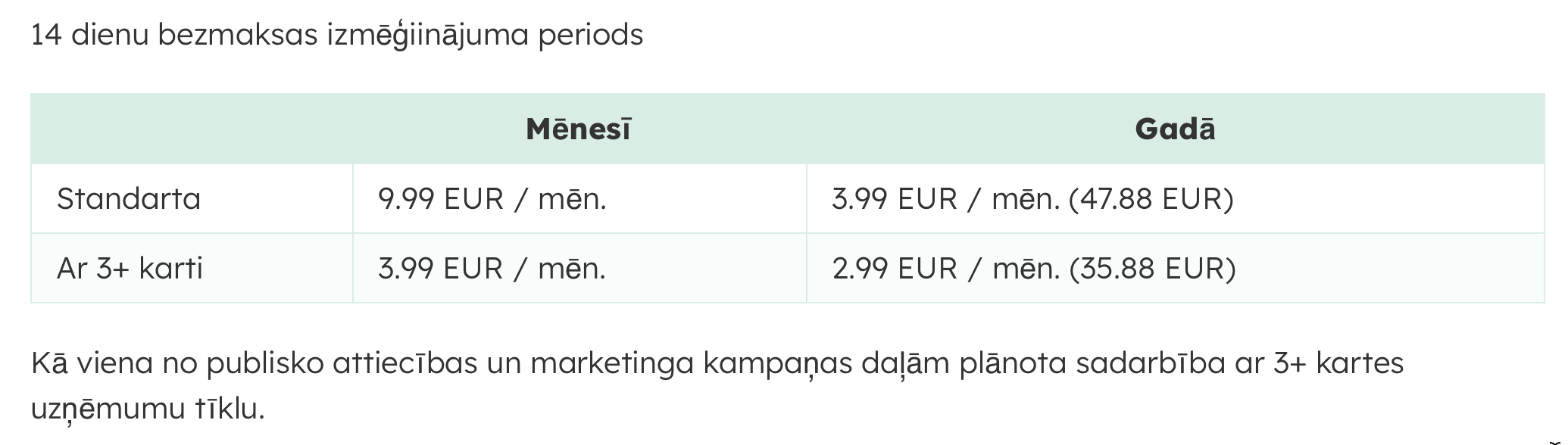 Mūsu lietotne (demo)
Par projektu īsumā
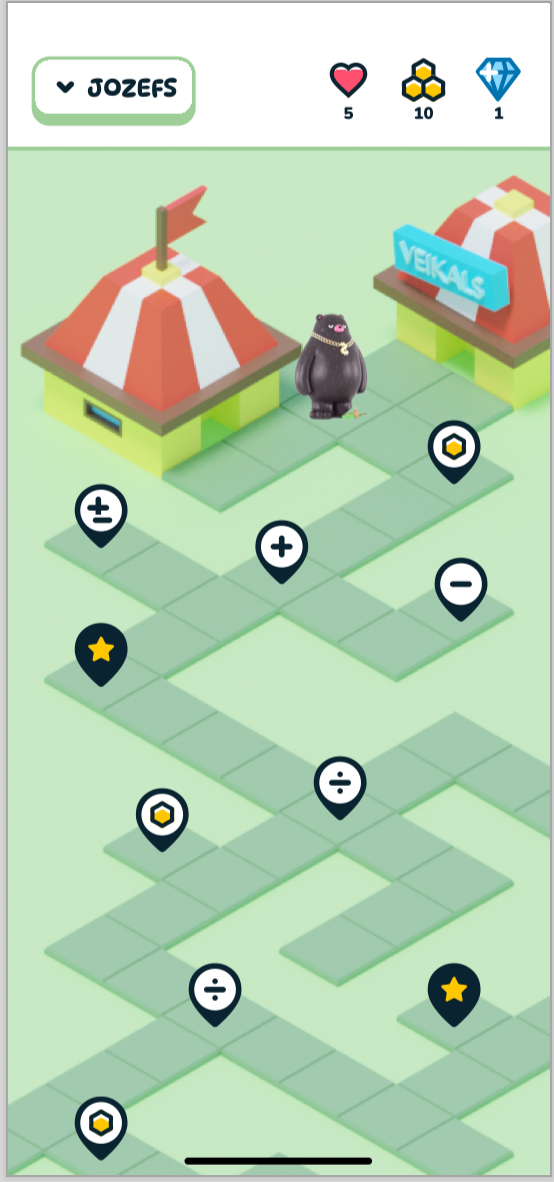 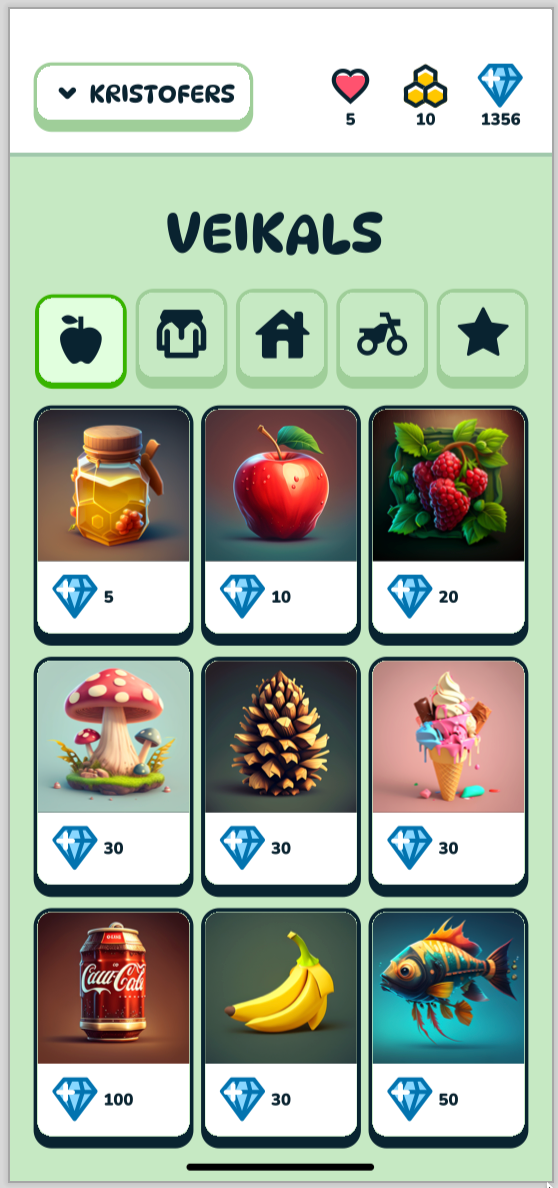 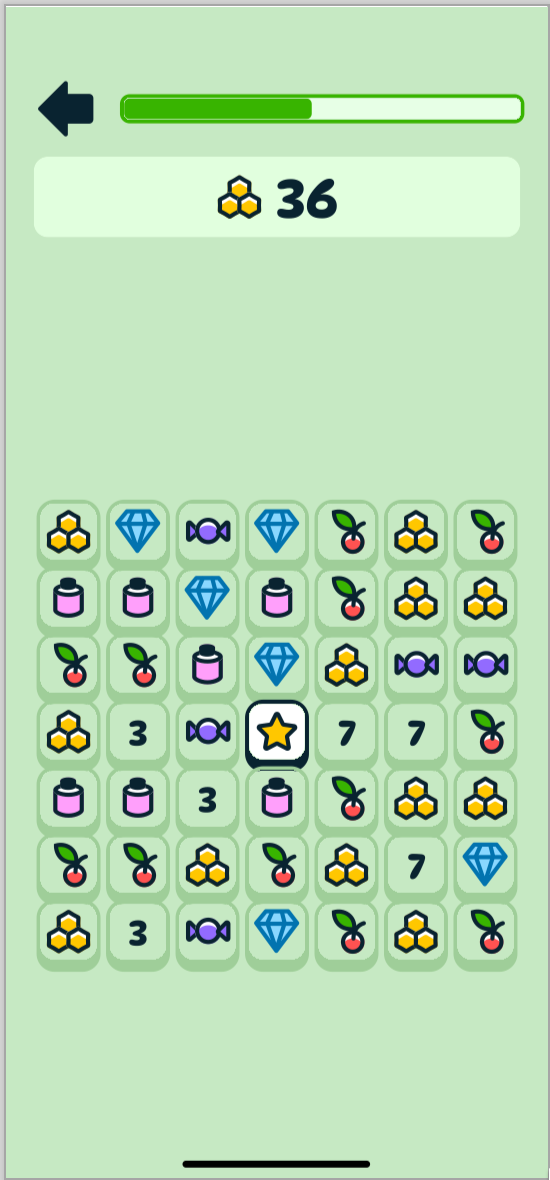 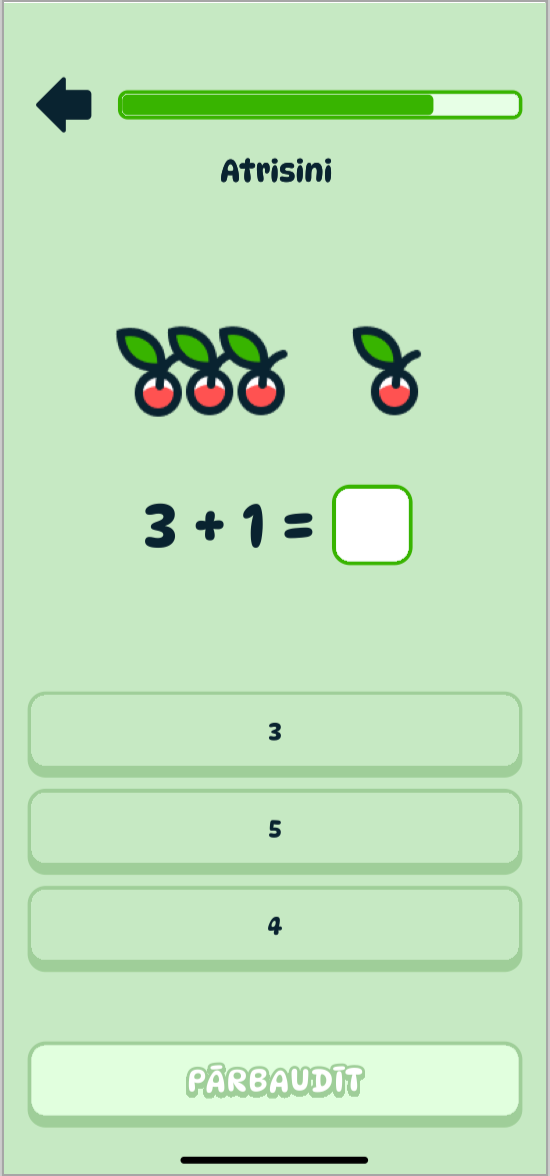 Par projektu īsumā
Pieteikšanās tiešsaistē (demo)
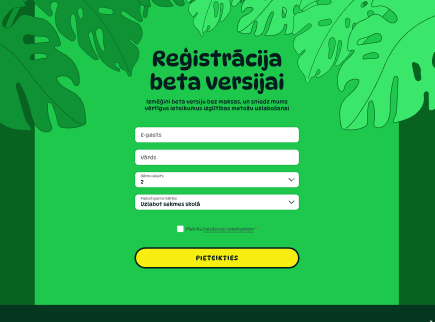 Lietotāju aptauja
Par projektu īsumā
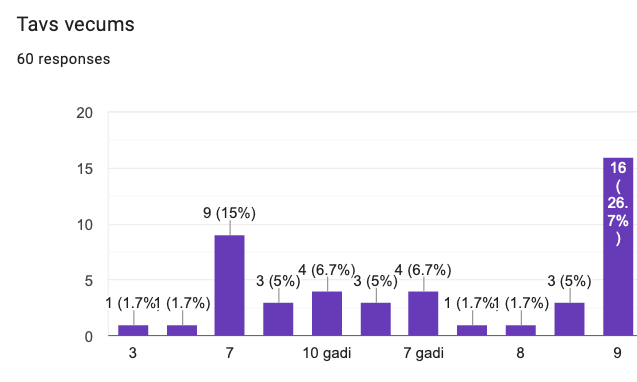 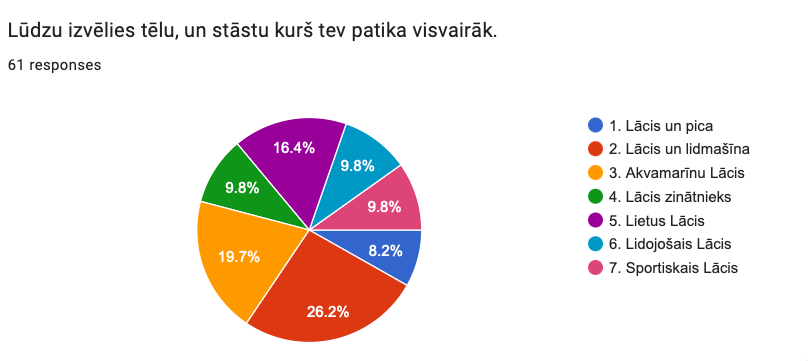 2 mēnešu mērķi
Par projektu īsumā
1. Veikta esošo mobilo lietotņu izpēte, tirgus noieta un biznesa modeļu analīze – 100%

2. Izstrādāts produkta nefunkcionālais dizains – 100%

3. Izstrādāts matemātisko uzdevumu saturs – 100%
4 mēnešu mērķi
Par projektu īsumā
1. Izstrādāta produkta testa versija – 100%

2. Izveidota produkta mājaslapa – 100%

3. Iegūtas atsauksmes no testa lietotājiem – 100%

4. Izstrādāts mārketinga plāns – 100%
Komanda
Par projektu īsumā
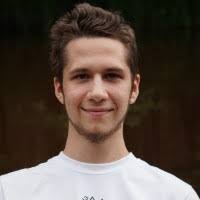 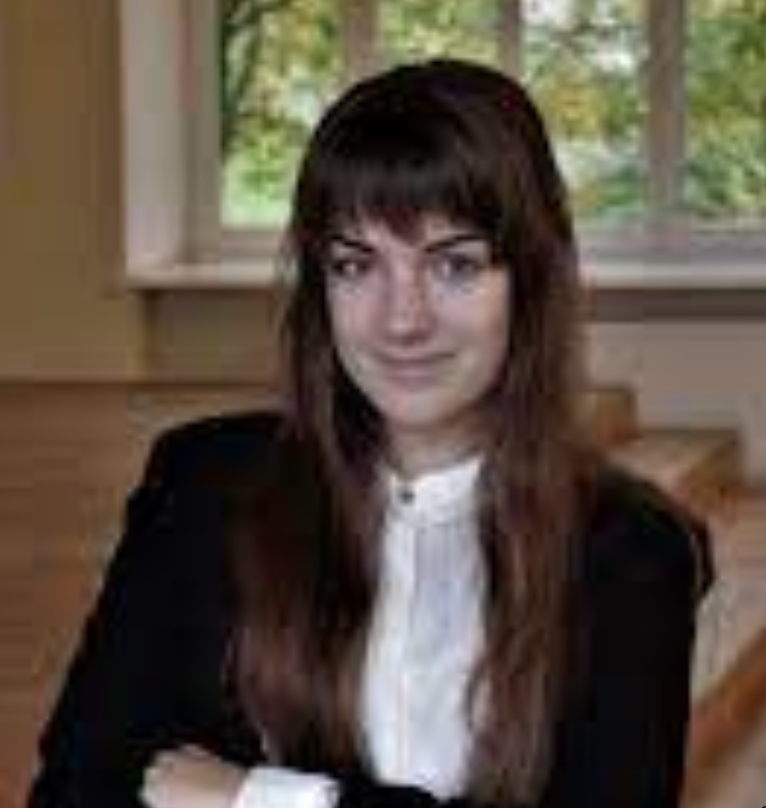 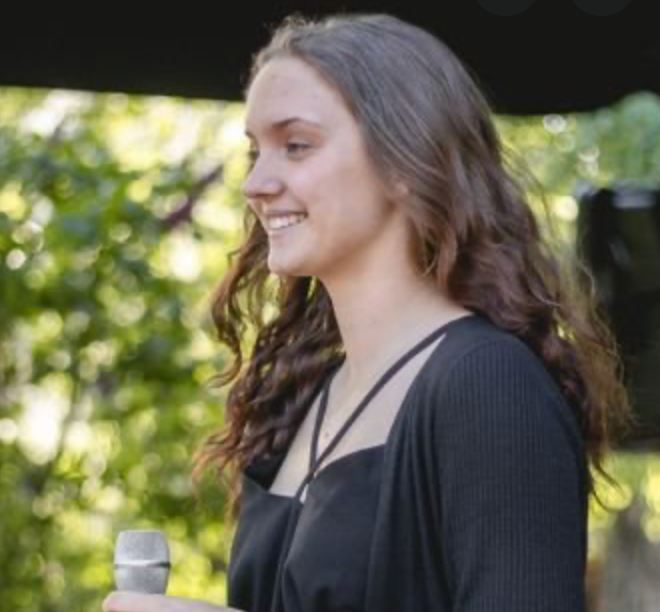 Anita Ramka,
RTU studente, Marketinga vadītāja

Veic marketinga plāna izveidi
Pauls Purviņš,
LU students, Projekta vadītājs,
Veic lietotnes implementācijuVeic dizaina sagatavošanu
Kristiāna Heniņa,
RTU studente, Programmētājs
Veic lietotnes implementāciju
Paldies par uzmanību!